housing’s IMPACT on employers and employees
November 2023
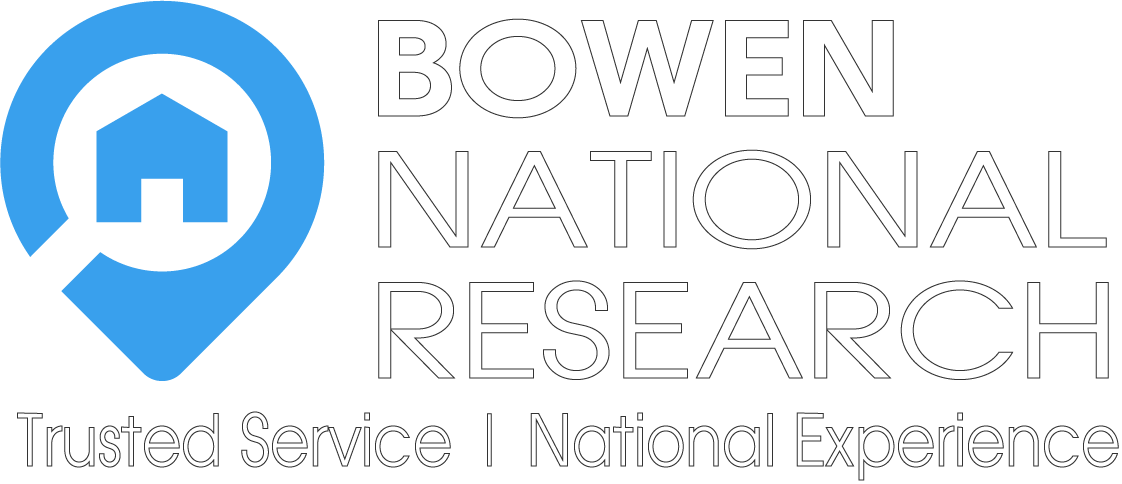 Presented by: Patrick Bowen
patrickb@bowennational.com
614-833-9300
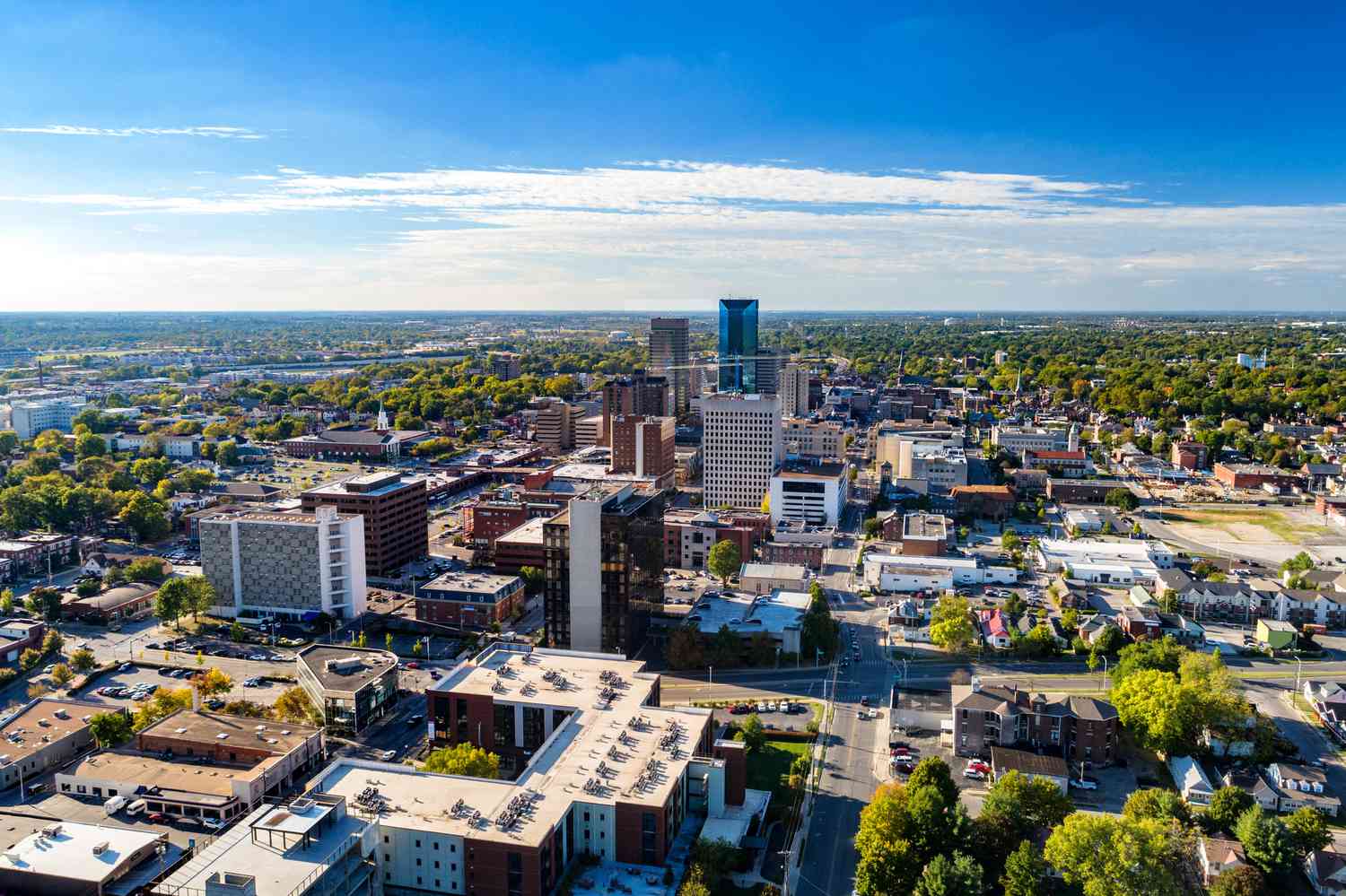 Bowen National Research
National real estate research
500+ studies a year
Over 150 studies in KY
Completed 4 County Housing Needs Assessments in KY
KHC approved
Vice Chair of the National Council of Housing Market Analysts
Market Examples
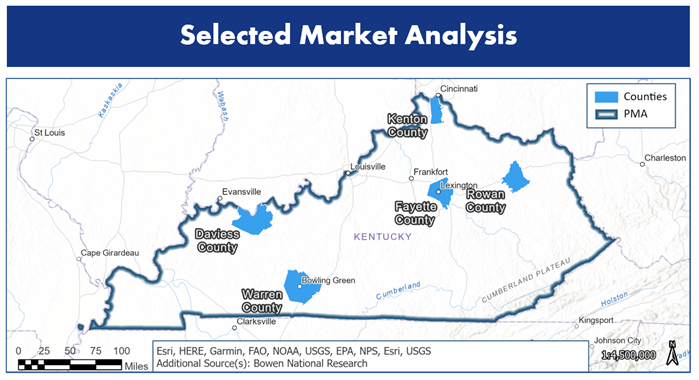 5 Counties Evaluated:
Daviess (Owensboro)
Fayette (Lexington)
Kenton (Covington)
Rowan (Morehead)
Warren (Bowling Green)
3 Metrics Considered:
Workers Commuting Patterns and Distances
Workers Wages and Housing Affordability
Housing Availability (Rental and For-Sale)
Inflow/Outflow Job Counts in 2020Daviess County, KY
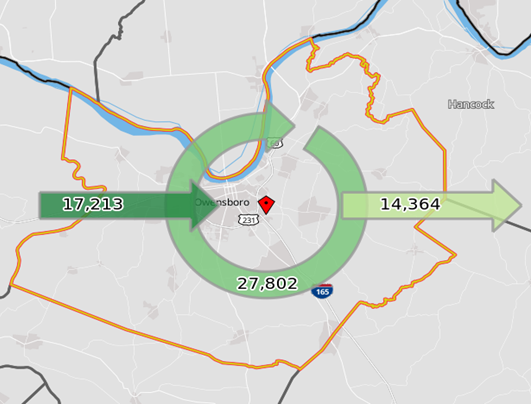 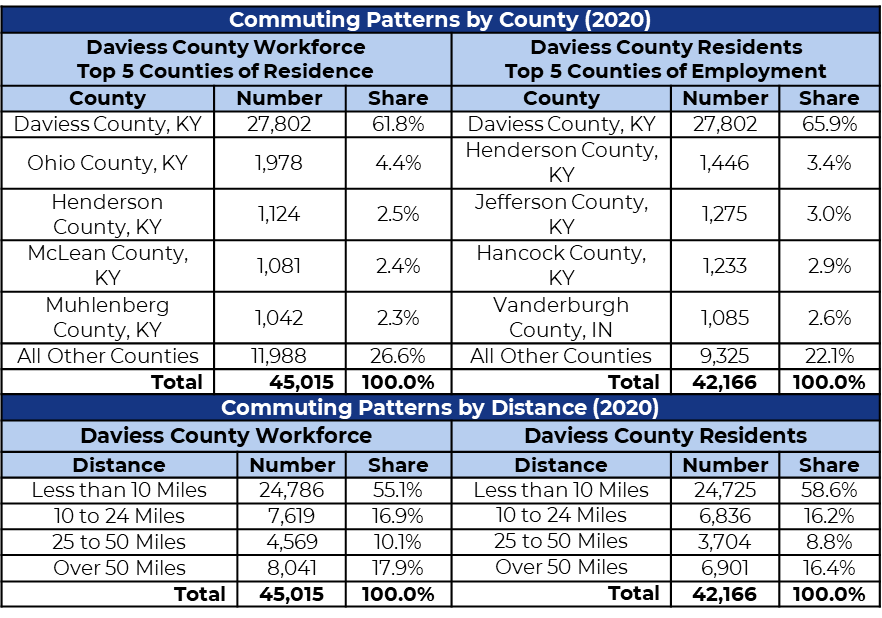 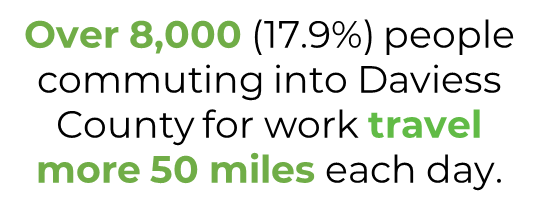 Inflow/Outflow Job Counts in 2020Fayette County, KY
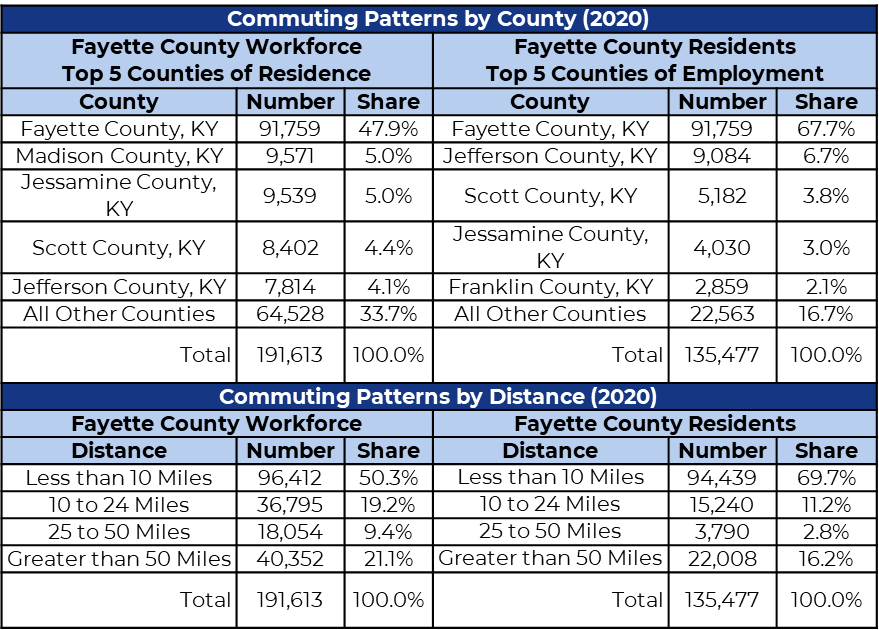 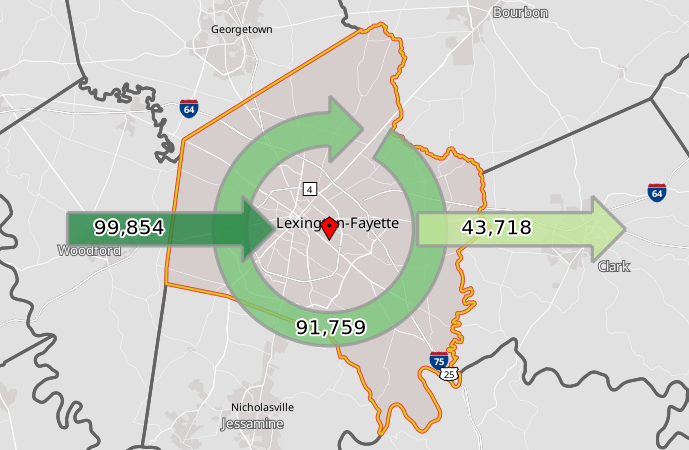 Nearly 100,000 people commute into Fayette County for work each day, while over 40,000 (21.1%) of people commuting into the county for work travel more 50 miles each day.
Inflow/Outflow Job Counts in 2020Kenton County, KY
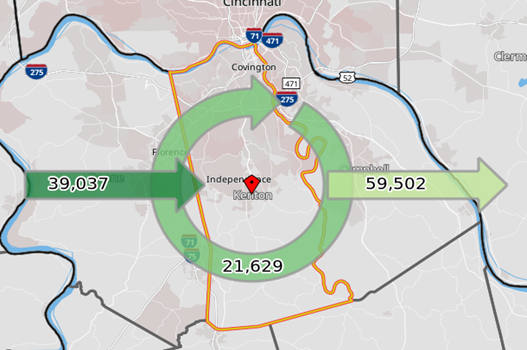 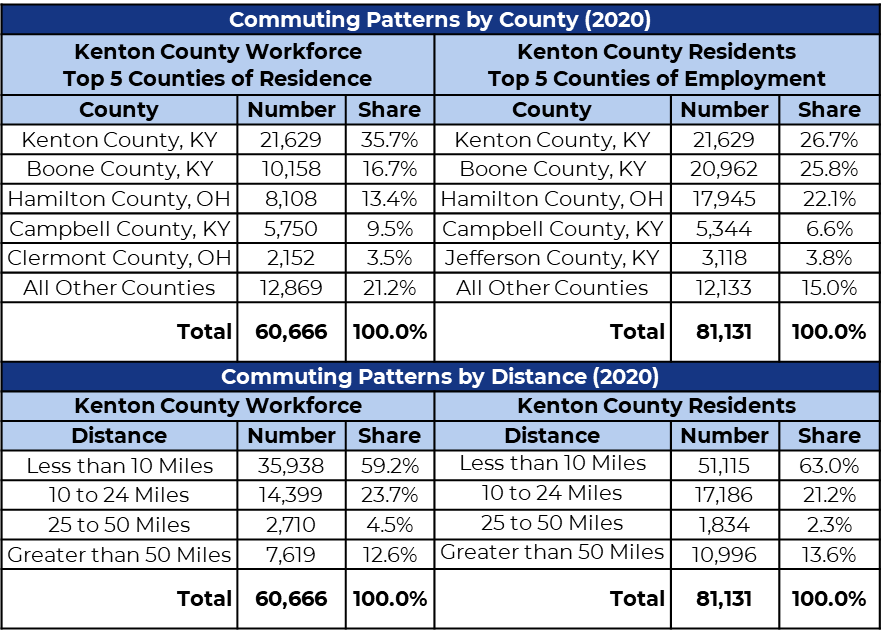 Over 7,600 (12.6%) people commuting into Kenton County for work travel more 50 miles each day.
Inflow/Outflow Job Counts in 2020Rowan County, KY
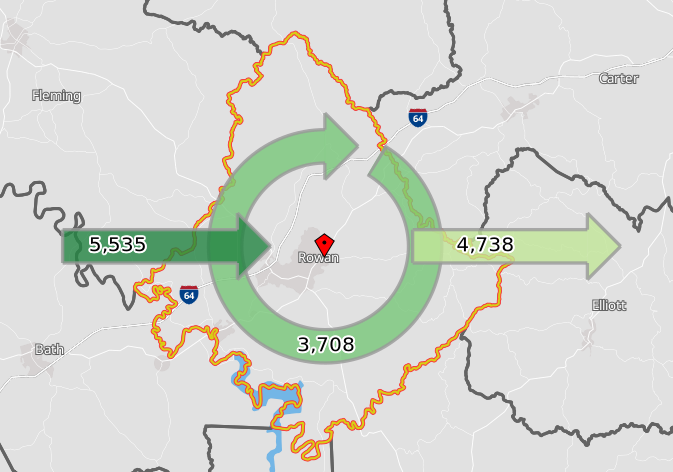 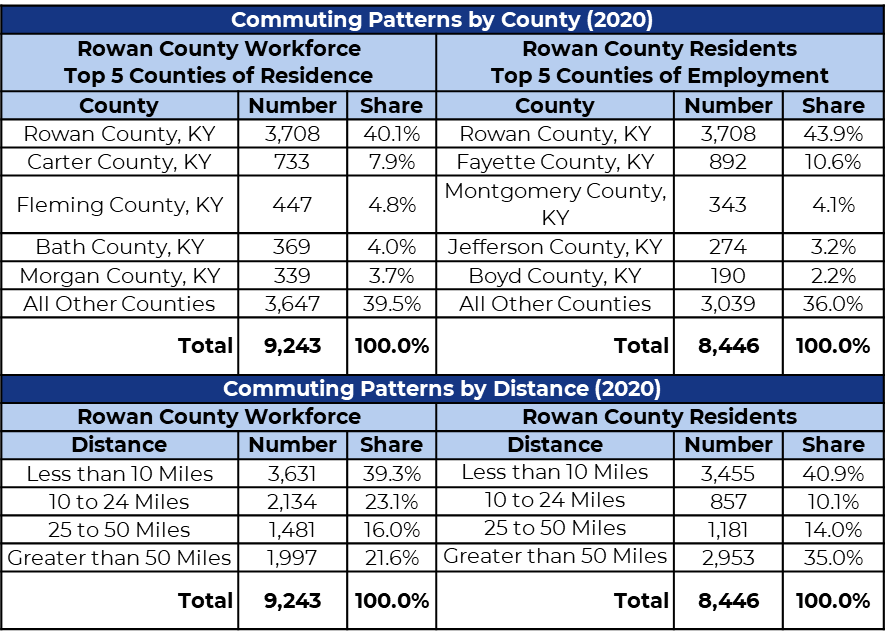 Nearly 2,000 (21.6%) people commuting into Rowan County for work travel more 50 miles each day; More people commute into the county than out of the county.
Inflow/Outflow Job Counts in 2020Warren County, KY
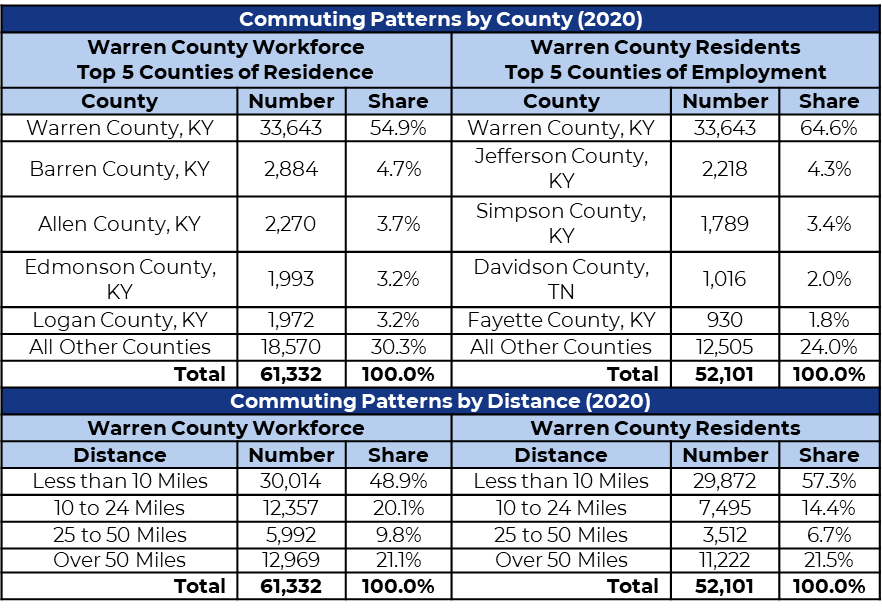 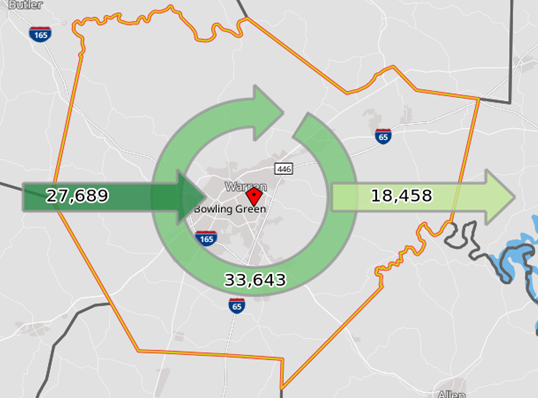 Nearly 13,000 (21.1%) people commuting into Warren County for work travel more 50 miles each day.
Housing affordability for each occupation below the 2-Br. Fair Market Rent (FMR) and median list price of available homes for the county is highlighted in red text.
Daviess County, KY
Daviess County, KY
Housing affordability for each occupation below the 2-Br. Fair Market Rent (FMR) and median list price of available homes for the county is highlighted in red text.
Fayette County, KY
Fayette County, KY
Housing affordability for each occupation below the 2-Br. Fair Market Rent (FMR) and median list price of available homes for the county is highlighted in red text.
Kenton County, KY
Kenton County, KY (Continued)
Housing affordability for each occupation below the 2-Br. Fair Market Rent (FMR) and median list price of available homes for the county is highlighted in red text.
Rowan County, KY
Rowan County, KY
Housing affordability for each occupation below the 2-Br. Fair Market Rent (FMR) and median list price of available homes for the county is highlighted in red text.
Warren County, KY
Warren County, KY (Continued)
Affordable Rental Housing – Sample Surveys
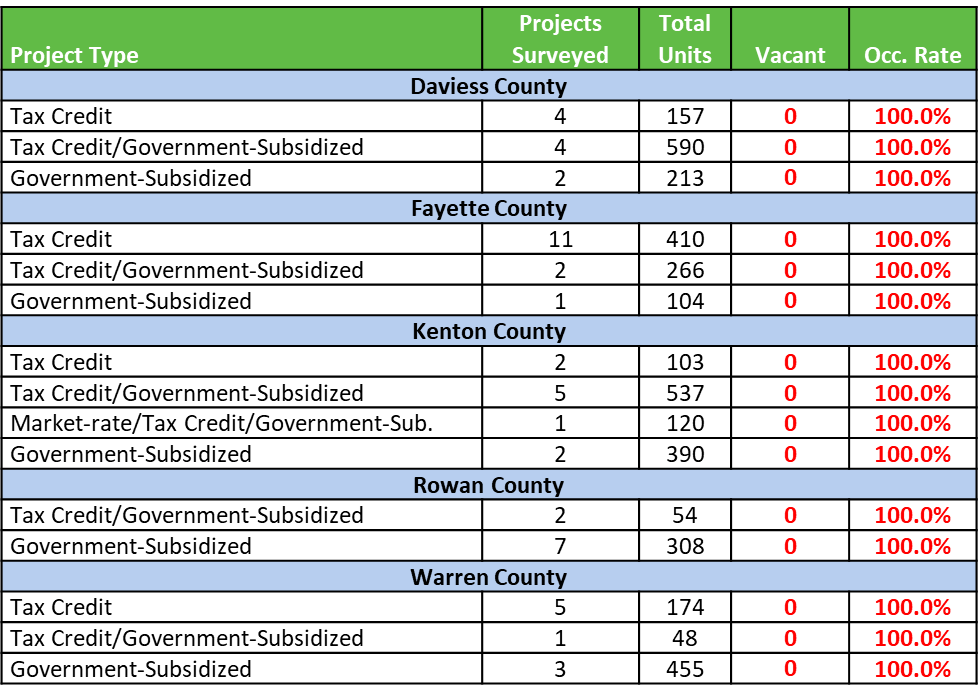 Bowen National Research conducted a sample phone survey of 52 affordable properties in August 2023. 

This sample survey revealed there are NO vacancies among any of the surveyed affordable rental properties.
For-Sale Housing – Current Listings
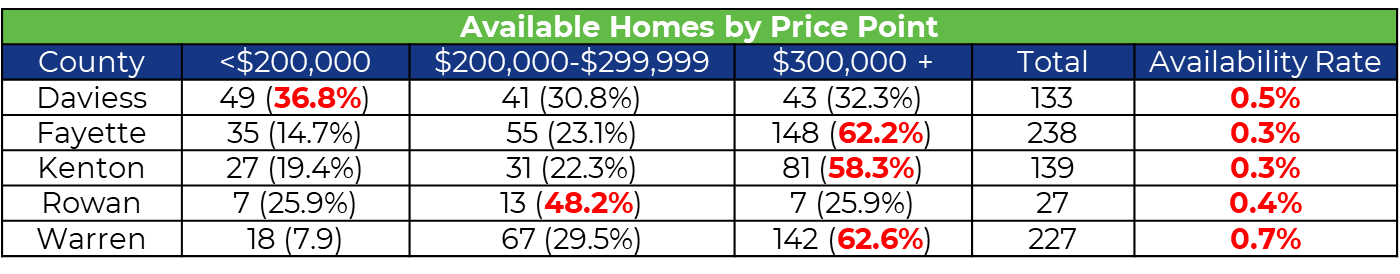 Source: Realtor.com (8/9/2023)
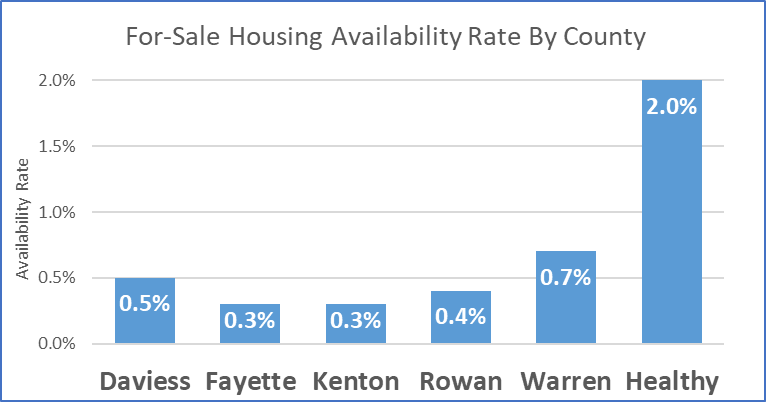 Over half (55.1%) of the available housing units are priced over $300,000.

Availability rates among selected communities are 0.7% or lower (healthy markets are b/w 2%-3%)
Employer Surveys
Employer Surveys Overview
Surveys conducted from May 2021 to May 2023
14 total surveys conducted
456 total employers participated
Participants employ approximately 51,512 total employees
Topics covered:
Company profile (type of business, number of employees, locations served, etc.)
Housing challenges and needs of employees
How local housing market impacts employer’s business
Level of interest of employers to be involved in housing solutions

Employer surveys included were components in four (4) multi-county regional studies and (10) county-wide studies, encompassing a total of 41 counties in 6 states (Kentucky, Michigan, North Carolina, Ohio, Pennsylvania, and West Virginia).
Employer Survey Results
Over one-half (55.1%) of the 456 employers surveyed stated that local housing issues adversely impact their business
Unknown
YES
NO
Employer Survey Results
Productivity
While housing issues have a a variety of adverse impacts on employers and their businesses, survey results indicate local housing issues most often impact employers’ ability to attract and retain workers.
Morale
Costs
Limits Growth
Retain Workers
Attract Workers
Employer Survey Results
Employers indicated that housing availability and affordability are primary housing challenges their employees face, though the distance between work and home and the lack of quality housing are other issues impacting their employees.
Rental Affordability
Housing Availability
Home Buying 
Affordability
Housing/Work Distance
Housing Quality
Employer Survey Results
Nearly two-thirds (63.8%) of employers indicated that they would be Much More Likely or Somewhat Likely to add more employees if local housing issues are resolved.
Unknown
Much More Likely
Not Likely
Somewhat Likely
Employer Survey Results
Surveyed employers would consider some level of involvement in specific approaches to address employee housing issues.
Security Deposit
14.6%
Housing Development
17.4%
Relocation Reimbursement
18.3%
Relocation Assistance/Services
18.6%
Counseling or Placement Services
18.8%
Employer Survey Results
Surveyed employers believe supporting new housing development and redevelopment, and providing renter and homebuyer assistance are important public policy considerations.
Security Deposit
Housing Development
Relocation Reimbursement
Relocation Assistance/Services
Counseling or Placement Services
Conclusions
Key Conclusions:

Close to one-in-five commuters travel over 50 miles to work

Many workers within the most common occupations do not have sufficient wages to afford typical rentals in the market they work and virtually no workers can afford to buy a home in the market they work.

There is limited availability among rental and for-sale housing alternatives, particularly housing affordable to lower income households/workers.

Many employers (nationally) indicate that housing is adversely impacting their businesses, most notably their ability to attract and retain workers; Nearly two-thirds of employers indicate they are more likely to hire workers if local housing issues resolved;  Roughly one-in-five employers want to be part of the housing solution.